Welcome  Out of HarmThe Toolkit
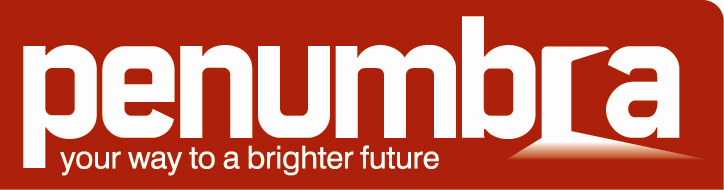 Housekeeping
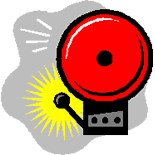 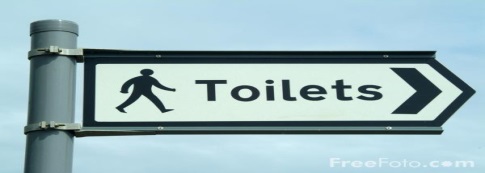 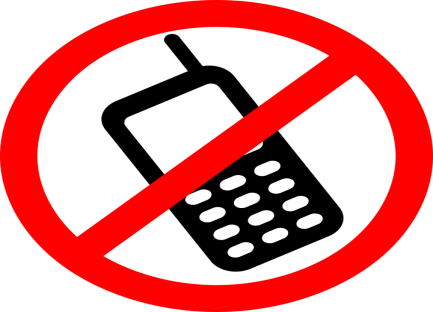 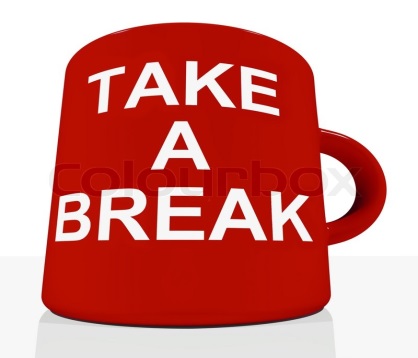 http://www.confab.org.uk/out-of-harm
2
Introductions
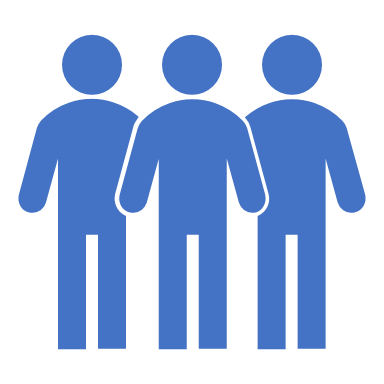 Who are we?
What do we do?
What are your best hopes for today?
Safe space  
Working together
http://www.confab.org.uk/out-of-harm
3
[Speaker Notes: Introduce Confab
Safe Space – acknowledge there may be people in the room with experience of self harm
Ensure people are comfortable to leave the room when they wish
Acknowledge the experience in the room]
Aims and Outcomes
Aims
Concise introduction to self-harm and young people
Provide an understanding of the Toolkit and how to use it
Enable alignment of the Conversation Guide to your service and role
The role of confidentiality and Child Protection
Closing discussion

Outcomes
By the end of the workshop you will have confidence in approaching the issue of self-harm with a young person you are concerned about
http://www.confab.org.uk/out-of-harm
4
[Speaker Notes: Read through slide]
Understanding Triggers
http://www.confab.org.uk/out-of-harm
5
[Speaker Notes: Read through slide
Acknowledge that the people in the room may have triggers and advise that this ties in with the working agreement as well]
What is Self-Harm?
“Self-harm is a symptom and coping strategy of emotional distress”
~ Out of Harm Toolkit
http://www.confab.org.uk/out-of-harm
6
[Speaker Notes: Read through slide and discuss]
What is self-harm?
Self-harm is harming yourself on purpose. 
Self-harm isn’t a mental illness but it is often linked to mental distress 
There are lots of reasons why people self-harm. It could be because of feelings or thoughts that are difficult to deal with.
Some people self-harm because it feels like a method for releasing tension. It’s a physical pain you can deal with, rather than a feeling or emotion that can be hard to cope with.
Self-harm can also be used as a way of punishing yourself for something you feel bad about.
Sometimes people self-harm because they feel alone or angry or not good enough. Self-harm can be really personal and complicated, so it’s okay if you don’t know the reasons behind self-harm.
http://www.confab.org.uk/out-of-harm
7
[Speaker Notes: Read through slide]
Types of Self-Harm?
There are lots of different ways someone could self-harm, including:
cutting or scratching
causing bruises
banging their head against a wall
punching a wall 
pulling out their hair
burning
falling over on purpose
breaking a bone on purpose.
http://www.confab.org.uk/out-of-harm
8
[Speaker Notes: Explore group’s thoughts on what forms self-harm could take and what they know already about self-harm
Split into groups of 4 to discuss forms of self-harming then feedback to whole group]
[Speaker Notes: Explore initial reactions and responses to self-harm]
The Conversation Guide
“It takes a lot of courage for someone to disclose this kind of information. Take it slowly, offer praise and encouragement and err on the side of silence if you are unsure what to say.”
						~ Out of Harm Toolkit
http://www.confab.org.uk/out-of-harm
10
[Speaker Notes: Everyone has their own copy of the Toolkit and Guide
Explain that we’ll explore the second half of the statement later on
Discuss each part of the opening statement
Explore group’s feelings and fears as well as strategies]
Attention NEEDING
Not
Attention SEEKING
http://www.confab.org.uk/out-of-harm
11
[Speaker Notes: Read slide and discuss the importance of recognising what this statement means]
Step 1. Opening Up
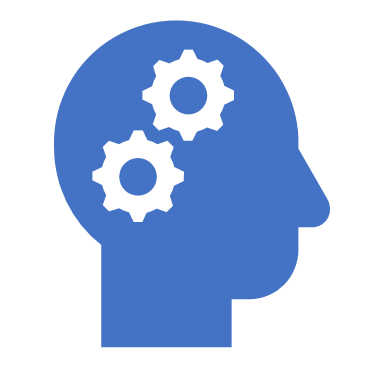 Start here if you’re concerned about a young person and are initiating the chat
Skills
Reflecting
Observing
Asking a direct question
http://www.confab.org.uk/out-of-harm
12
[Speaker Notes: Read slide and refer to CG to read statements 
Ask group to discuss in pairs other possible things they could say and share with the group
Highlight the simplicity of the skills they’re being asked to use]
Step 2. Acknowledging
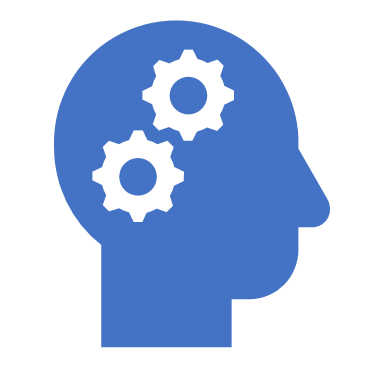 Start here if a young person discloses their self-harm to you
Skills
Empathy
Understanding
listening
http://www.confab.org.uk/out-of-harm
13
[Speaker Notes: Read slide and refer to CG to read statements 
Ask group to discuss in pairs other possible things they could say and share with the group
Highlight the simplicity of the skills they’re being asked to use]
Brene Brown on Empathy
http://www.confab.org.uk/out-of-harm
14
[Speaker Notes: Introduce film]
Step 4. Exploring
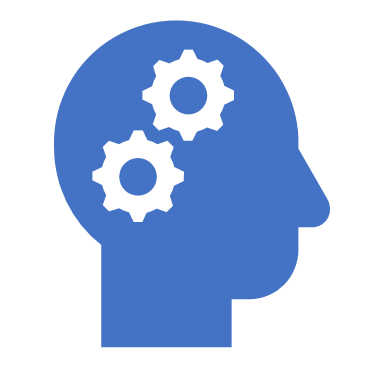 Skills
Asking questions
Listening
Acknowledging coping strategies
Reflecting
Positive reinforcement
http://www.confab.org.uk/out-of-harm
15
[Speaker Notes: Read slide and refer to CG to read statements 
Ask group to discuss in pairs other possible things they could say and share with the group
Highlight the simplicity of the skills they’re being asked to use]
Step 5. Closing
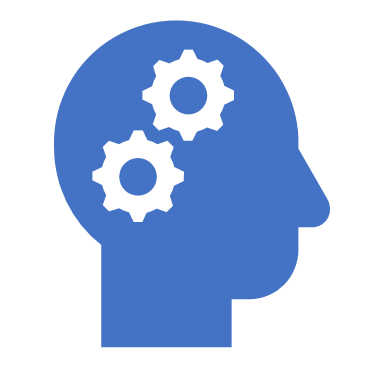 Skills
Reassuring
Next steps
Self-care
16
http://www.confab.org.uk/out-of-harm
[Speaker Notes: Read slide and refer to CG to read statements 
Ask group to discuss in pairs other possible things they could say and share with the group
Highlight the simplicity of the skills they’re being asked to use]
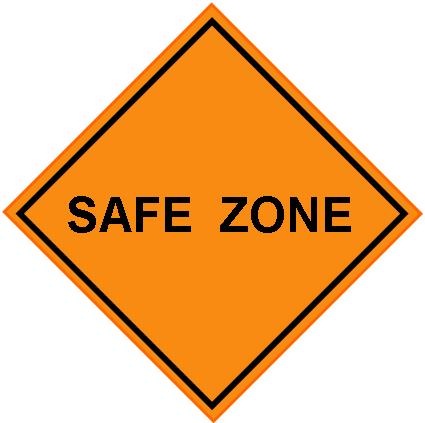 “Remember not to confuse the risk of self-harm with suicide, and don’t break confidentiality if there is no risk to the young person’s life, and not without talking about it with them first.”
~ Out of Harm Toolkit
http://www.confab.org.uk/out-of-harm
17
This Photo by Unknown Author is licensed under CC BY
[Speaker Notes: What’s the difference between self harm and suicide?
Confidentiality and risk]
3. Confidentiality and Child Protection
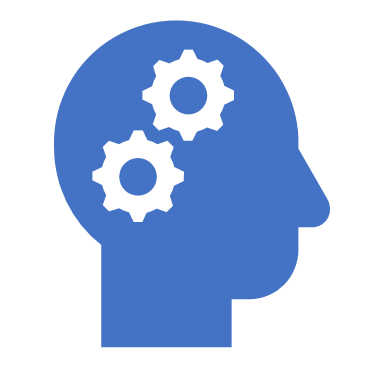 I’m not going to share what you tell me with anyone else unless you want me to, or you tell me something that makes me think you are at risk or another person is at risk.
I would want to get you some help but we can talk about how best we can do that in a way that will make you feel safe.
~ Out of Harm Toolkit
http://www.confab.org.uk/out-of-harm
18
[Speaker Notes: Reinforce the point that  this is not the priority in the conversation
The young person is the focus before you even consider broaching this issue
There will be local policies – organisational or LA that will direct how you respond to a yp at risk of harm

Explore the group’s thoughts on these statements and discuss the different CP policies people may have with their organisations
In pairs ask the group to explore other ways of saying these statements
Practice a little role play?
You don’t have to fix them]
Scenarios
http://www.confab.org.uk/out-of-harm
19
[Speaker Notes: Divide into pairs to come up with a couple of scenarios each that they may come across or have already experienced
Ask them to take turns in their pairs to each role play a different scenario]
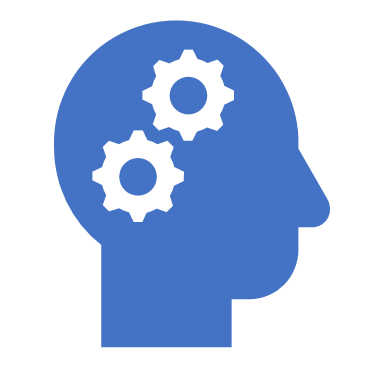 http://www.confab.org.uk/out-of-harm
20
[Speaker Notes: Read the slide and discuss each technique
Explore other techniques]
Positive Coping Strategies
Listening to music
Talking to friends or family
Writing down or drawing how you feel
Exercise
Drawing on the place you want to harm with a red pen
Snapping an elastic band
Holding ice
http://www.confab.org.uk/out-of-harm
21
[Speaker Notes: People often ask for coping ideas.
Read the slide and ask the group for more suggestions]
“All behaviour is communication”
Challenging
Distressing
Testing one's abilities; demanding
inviting competition; provocative
causing anxiety, sorrow or pain; upsetting
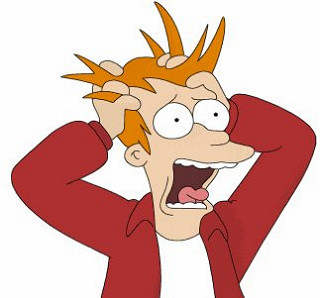 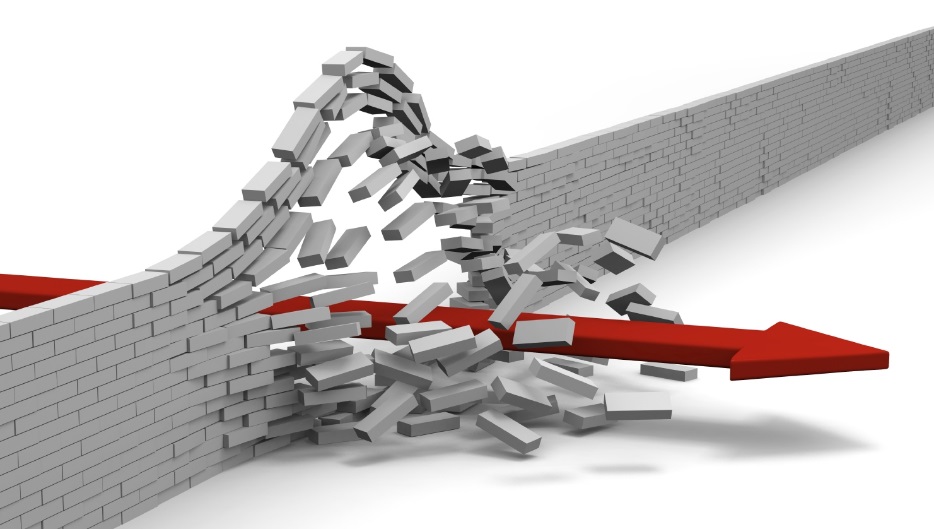 http://www.confab.org.uk/out-of-harm
22
[Speaker Notes: Remember: All behaviour is communication
Read through ‘Challenging’ section first and explore how this is a common term used to describe ‘bad’ behaviour
The language of Challenging being oppositional and puts us in fight mode
Then explore Distressing:
Distressing being empathic and understanding that the young person is experiencing distress]
“People’s needs are best met, 
by people whose needs
 are met”
http://www.confab.org.uk/out-of-harm
23
[Speaker Notes: Acknowledge the role of self care and its importance in being able to help others.]
Self Care
http://www.confab.org.uk/out-of-harm
24
This Photo by Unknown Author is licensed under CC BY-NC
[Speaker Notes: Read through slide and ask group to reflect and suggest different ways they self care
Note: Remind group that they may not be the best person for the young person to talk to especially if triggered. In which case they can keep it brief and be honest with the young person and gently explore who else you could help them talk to.]
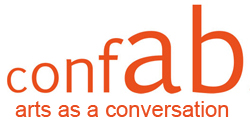 Contact us for further info on full and half-day workshops

admin@confab.org.uk
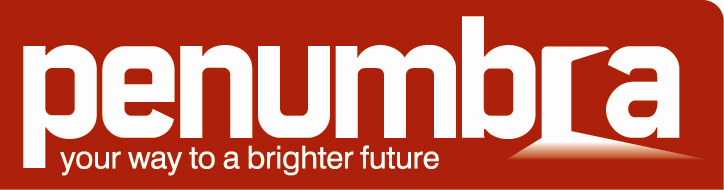 http://www.confab.org.uk/out-of-harm
25
[Speaker Notes: Draw attention to workshop info sheet]